II.  Evidence for Evolution:
Types of Evolution
______________________:  
	1.  evolution on the__________________.
	2.  generation to generation change in 
____________________________.
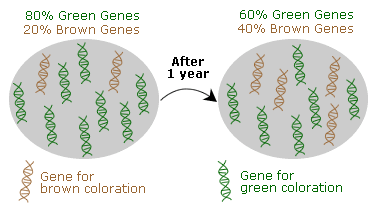 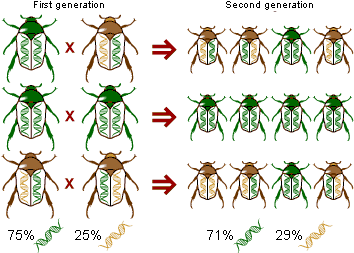 B. _______________
More ____________ biological changes
Evidence found in _________________
Includes:
____________________________________
_______________ of species
Evolution of major______________________________
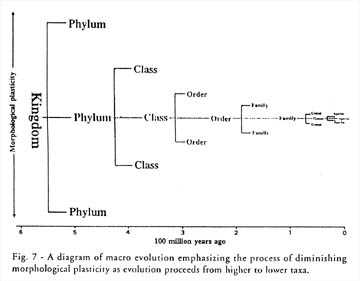 _______________________:
Left the _____________________
Preserved remains or markings left by __________
Provide evidence of Earth’s _______________
Can link past & present
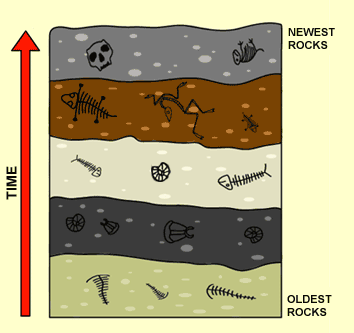 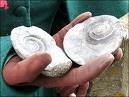 _________________________________
_______________________ between organisms in different parts of the world
Serves as clue as to how species ___________
Organisms are more similar to nearby populations with different environments than populations that live far away with similar environments
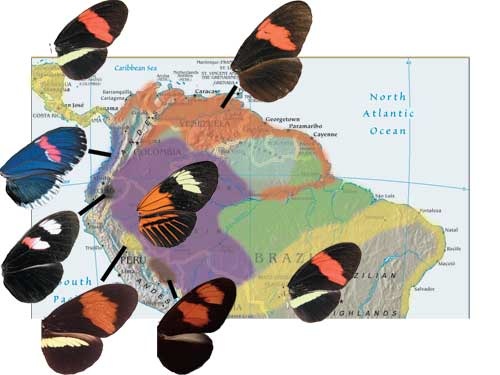 http://www.tolweb.org/tree/ToLimages/melp_map.jpg
[Speaker Notes: Darwin noted that blind cave-dwelling animals are more like the animals living near the cave – despite the great difference in cave and surface environments – than they are to animals living in distant caves, even though there is great similarity in the caves’ environments.]
__________________________
	1.  ________________________: structures that are embryologically _________, but have ___________________
		ex:  forelimbs of mammals 
	consist of same skeletal 
	parts but function differ
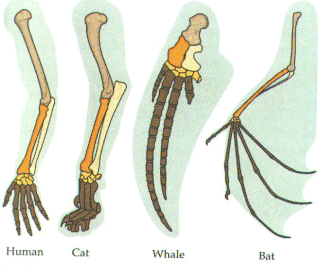 http://taggart.glg.msu.edu/isb200/HOMOL.GIF
____________________:
	a. Features that apparently serve ___________________
	b. are allegedly holdovers from an evolutionary past
		ex:  pelvic bone of whales
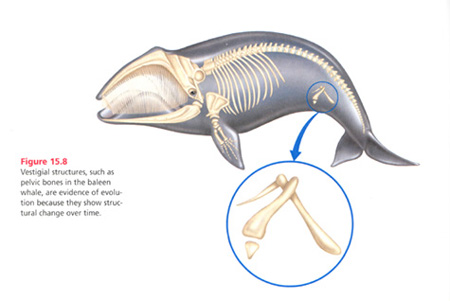 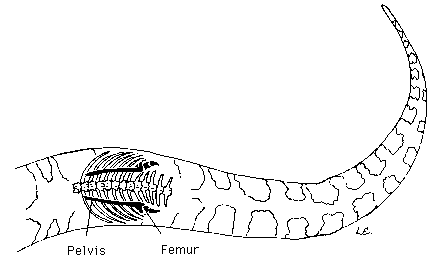 Python Pelvis & Leg
http://www.answersingenesis.org/assets/images/articles/ee/v2/whale-vestigial-structure.jpg
3. _____________________ – have ______________ but __________________
NOT evidence for evolution (Convergent evolution)
Ex:  Bird wing and 
Butterfly wing
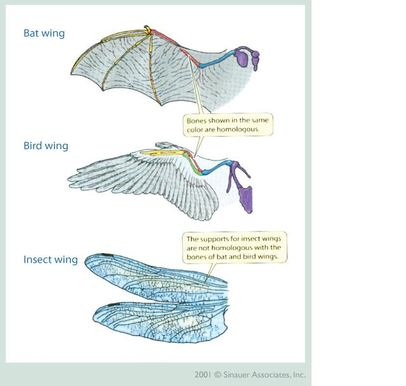 ____________________________________
	1.  embryos of some organisms have ____________________________
		* Indicates common ancestor
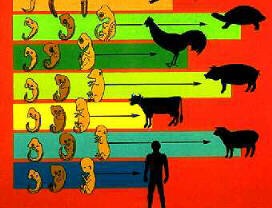 http://images.google.com/images?um=1&hl=en&safe=vss&q=embryological+development
____________________
_________________________________
____________ the differences  less likely shared ancestor
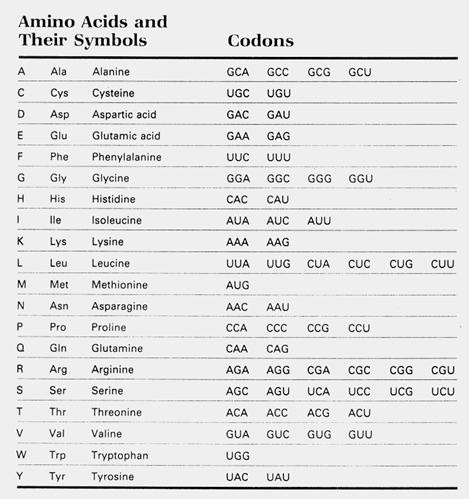 http://www.mdibl.org/~dtowle/mbw/1.%20%20Primer%20Design_files/image006.jpg
F.  How does evolution occur?
__________________________
___________________ - a change in the gene pool of a population due to ________
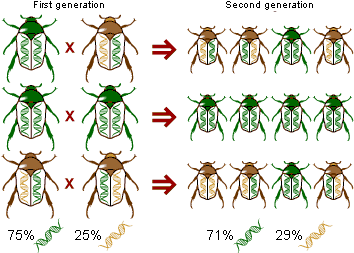 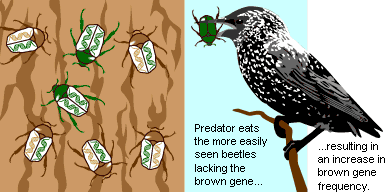 Populations that are NOT evolving
Hardy-Weinberg  _______________
Population that ___________undergo change in gene pool
Are not ________________
Frequency of gene pool is ___________
Rarely occurs for long period of time in nature
Provides “no change” baseline for comparison